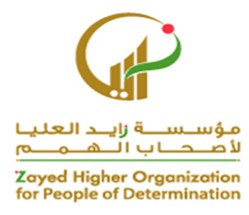 يميز  بين الاشياء الكبيرة و الصغيرة أو القصيرة والطويلة أو فوق وتحت
مقدم الهدف: عائشة المزروعي
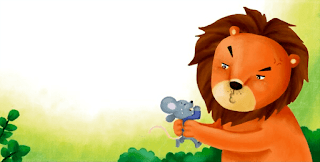 29 November 2020
2
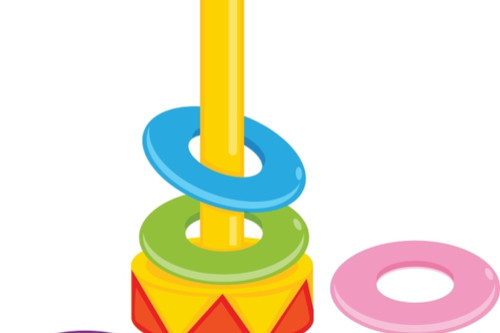 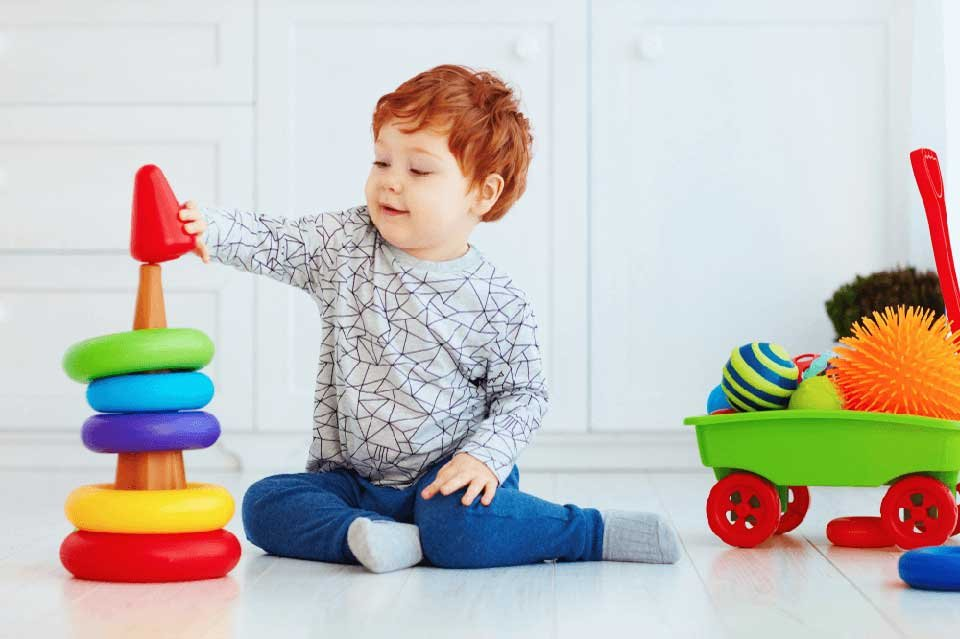 https://youtu.be/0AjT5XTWmEw
29 November 2020
3
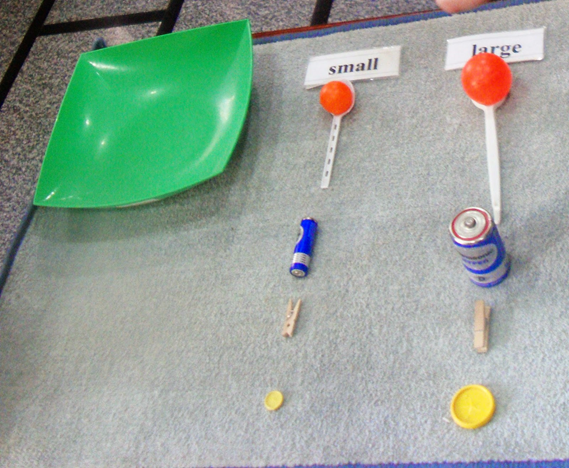 https://youtu.be/XAMtgyiUhIo
الأستمتاع بالأنشودة الغنائية
29 November 2020
4
- ضع دائرة حول  الشي الكبير
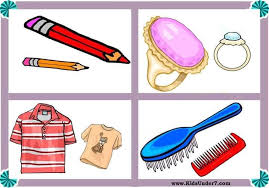 5
.أين مكان القطة ؟ أين مكان الكلب ؟
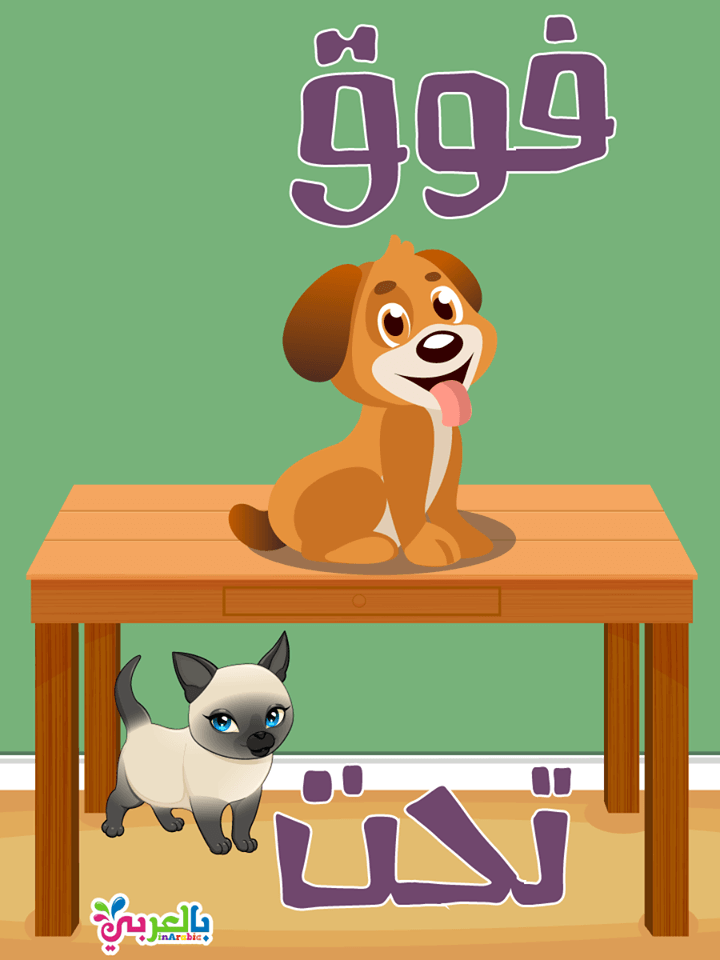 6
- حوط الشكل الطويل
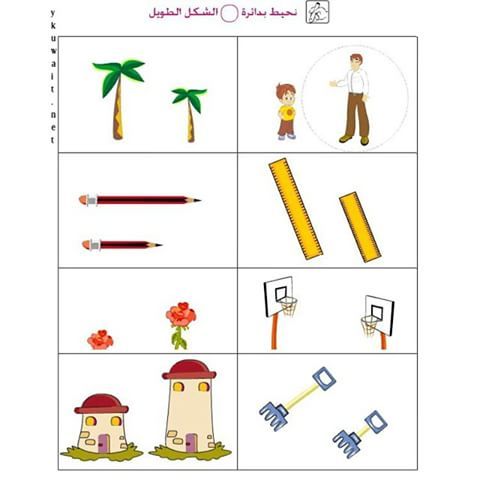 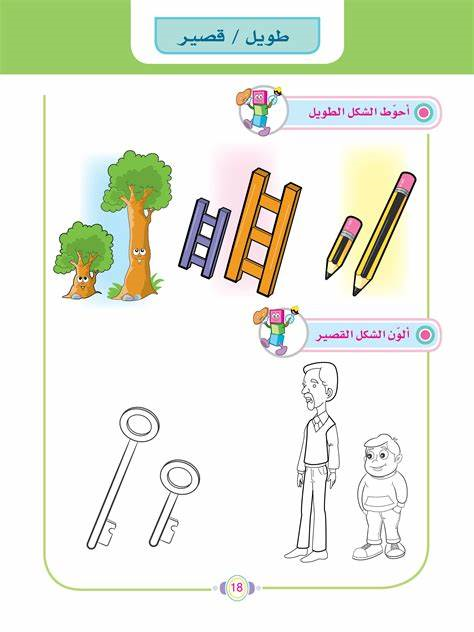 7